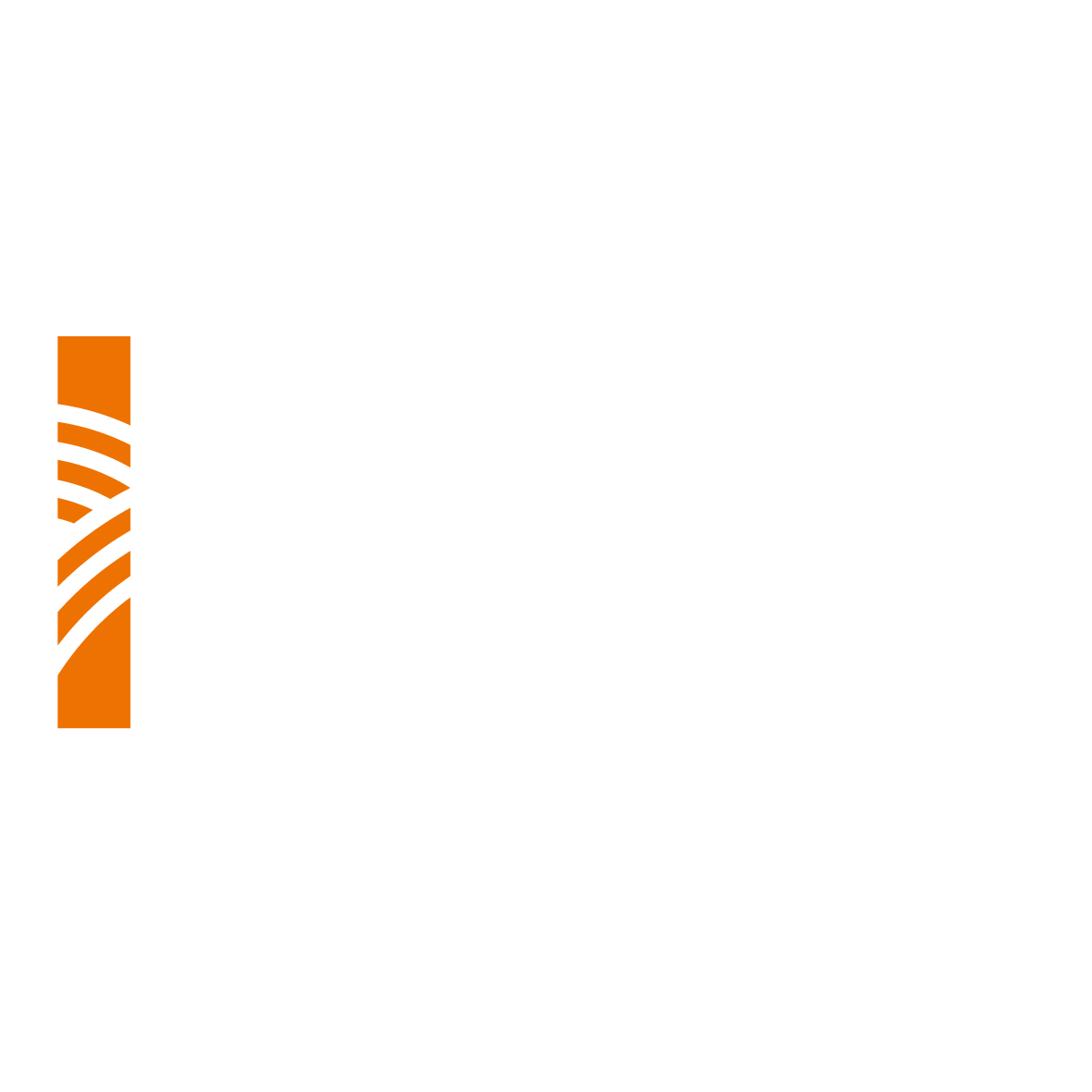 The Student Journey Framework
Student name
Supervisor name
student@email.address
Student ID
Titles (Halyard Display Medium Size 36pt)
Light Blue in colour

Text or Image Area

Text can vary in size
depending on content

Remove pink box
Text or Image Area

Text can vary in size
depending on content

Remove pink box
Text or Image Area

Text can vary in size
depending on content

Remove pink box
Associated
Logos
Associated
Logos
Image Area or Text
All images and Logos should be supplied as High Resolution 300dpi CMYK JPEGs
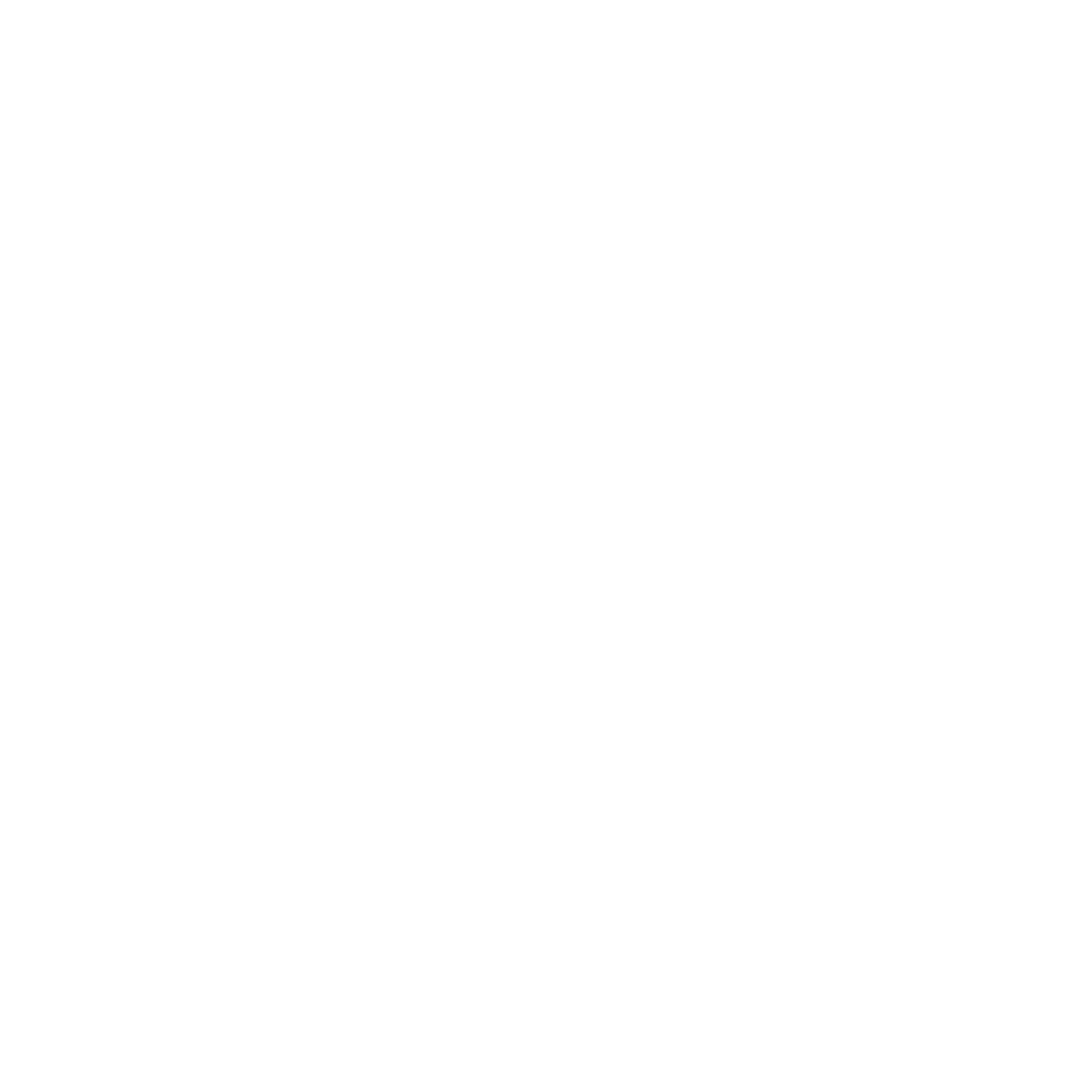 Faculty
Head of Department

ATU Sligo
atu.ie